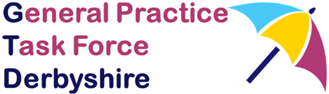 Coronavirus General Practice Staff Wellbeing Support Pathway
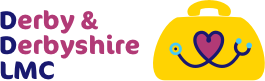 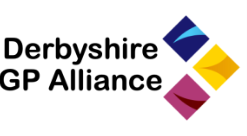 Trauma
Support
? GenP access to 
Clinical Psych Team
6
Targeted Psychological
Intervention
? GenP access to Clin Psych Team
5
Supporting Emotional Distress

Thrive, Chaplaincy, CiC, IAPTs, Derbys,gov.uk, GP-S
4
Mental Health Support

Thrive, Chaplaincy, CiC, IAPTs, Derbys,gov.uk,
3
Specific Wellbeing Offer &
Integrated Webpage
     Self directed and self referral eg Thrive and CiC
GP-S, GPTF
2
Managing Concerns and Accessing Guidance
Self directed through Apps and local and national online resources
1
Health and Wellbeing 
Maintenance
[Speaker Notes: Updates following Covid-19:

Version 2 update and questions –

‘Primary care’ escalation removed, as misleading and even in event of self-isolating/social-distancing these support services would still be available
Support package contacts and escalation clarified

Q – Triaging and signposting – are we happy there is capacity in each area of the system?
Q – Terminology sense check and contacts correct?
Q – Areas still missing – Psychological support and intervention
Q – Headcounts for organisations in the system to conclude EAP provision 
Q – Advances ion a central place for this to sit
Q – Tie into comms Trust specific
Q – Graphics team supporting – Will redraft in a systems format]
1
2
3
4
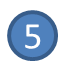 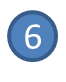